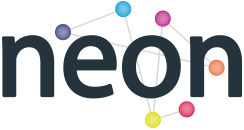 Welcome
Mentoring to Widen Access - Working Group – 24.03.2021
Breakout room
Informal small group discussions to share current successes and challenges with peers. These group discussions are intended to offer continuity between meetings to support colleagues through the current demands of working in this arena. 

In your breakout rooms please introduce yourselves 

Your role
Your favourite childhood sweet
The thing that you are enjoying most while working from home 
The one thing that you are looking forward to when restrictions are lifted
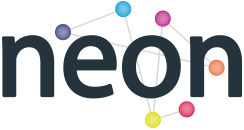 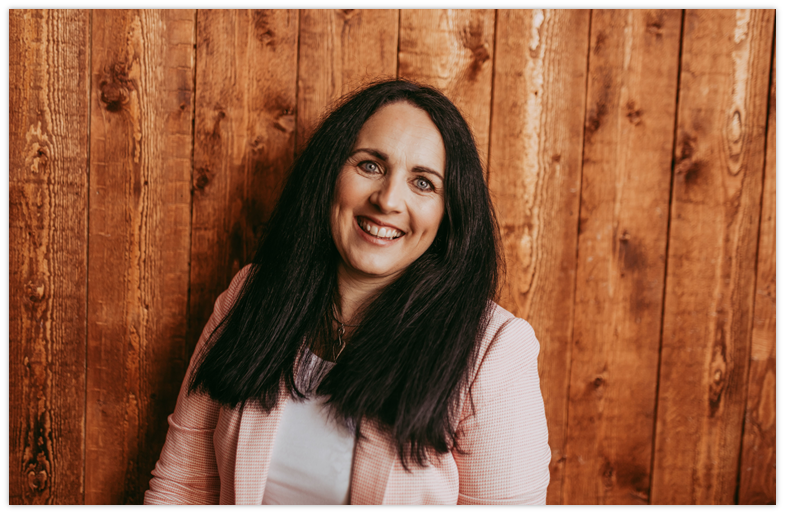 Trish Nicolaides
Mentoring to Widen Access - Working Group – Co-Chair
Current Role
Head of Lifecycle – Widening Participation and Social Mobility – University of Southampton
Additional Roles
University of Southampton - University of Sanctuary working group – Co-chair
Widening Participation and Social Mobility Coordination Group - Sponsor 
Westover Primary School Governor – Governor responsible for SEND & Safeguarding 
NEON (National Education Opportunities Network) Mentoring  to Widen Access – Co-Chair
Mentoring Journey
Students Supporting students

University of Chester
Creation, design and delivery of a range of University peer mentoring schemes: Induction, Computer, International
ESF Mature student mentoring scheme
EAZ in school mentoring schemes
Excellence Challenge  
Tiered mentored scheme

University of Portsmouth
National Mentoring Pilot Project – University of Portsmouth lead
EAZ in school mentoring schemes
Routes into Languages Email mentoring
Maths mentoring year 10
Aimhigher Associates 
Aimhigher Hampshire & IOW FE mentoring
[Speaker Notes: My journey in educational support has been due to my skills and inclination towards listening and care giving with a strong sense of creativity.]
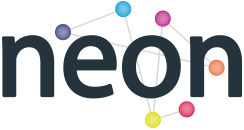 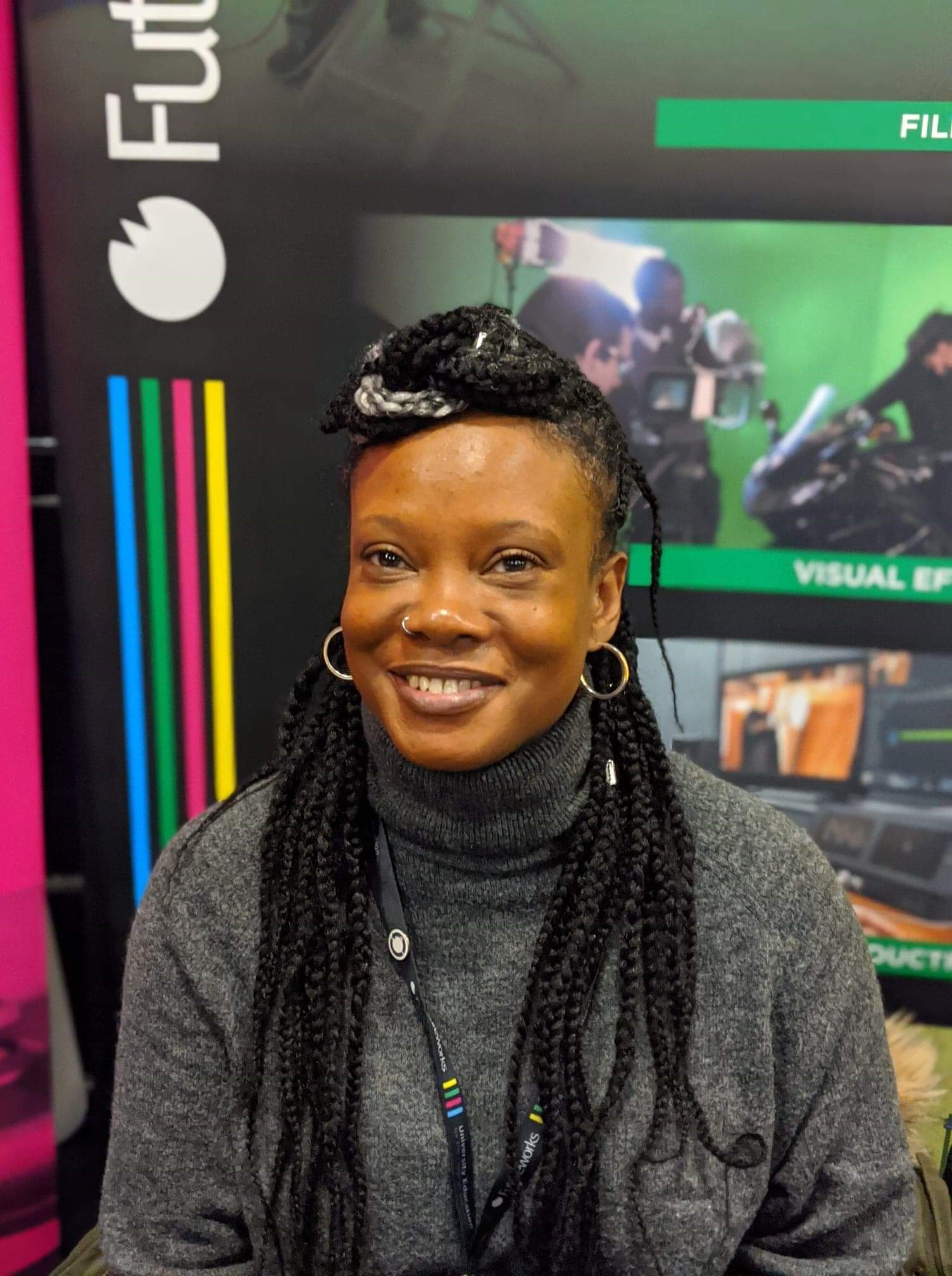 Lorraine Ballintine
Mentoring to Widen Access - Working Group – Co-Chair
Current Role
Widening Participation Officer
Futureworks – Independent Higher Education Institution – Creative Industries - Manchester
2 years as the Student Welfare Officer
Coming up to 2 years as the Widening Participation Officer
Additional Roles
GAM (Global Arts Manchester) CiC - Co-Founder & Director 
MIF (Manchester International Festival) - Peoples Forum Member
VOIC (Victims of Image Crime) – Counsellor
BACP (British Association for Counsellors and Psychotherapy) – Member
NEON –Mentoring  to Widen Access  Co-Chair
Educational Support Journey
Learning Support Worker - Secondary Education
Learning Mentor - FE
Learning Mentor - Trafford Council KS3/4 – Pupil Referral Unit
[Speaker Notes: My journey in educational support has been due to my skills and inclination towards listening and care giving with a strong sense of creativity.]
Mentoring
I believe that great mentors give confidence to those who need it and I am willing to invest in relationships to learn and develop ways of mentoring that can widen access to Higher Education.
Breakout room
As we move along each Government’s Covid-19 road map for the easing of restrictions. How are you planning to make changes to your mentoring programme?

What plans do you have to return to in person activity?

What elements of your current practice or delivery models are you intending on embedding? 

Is there anything that you wish to do differently?
Next Steps
Sign up to use TEAMs 
Date of next meeting: 23rd June 2021

Contact details
Lorraine Ballintine: lorraine.ballintine@futureworks.ac.uk
Trish Nicolaides: Trish.Nicolaides@soton.ac.uk